Multi-Domain Dialogue Acts and Response     Co-Generation
Sun Yat-sen University     Alibaba Group
-----ACL 2020
Reported by Jinghui Wang
                         2020.12.24
CONTENT
02
Motivation
Method
01
04
Experiments
Conclusion
03
Motivation
Method
01
Experiments
Conclusion
03
1
Motivation
Existing pipeline approaches
●neglect multi-domain dialogue acts's inherent structures
●the associations between acts and responses are not taken into account for response generation
Motivation
2
Method
Method
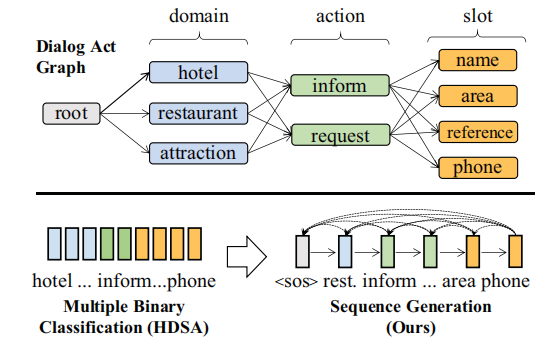 Method
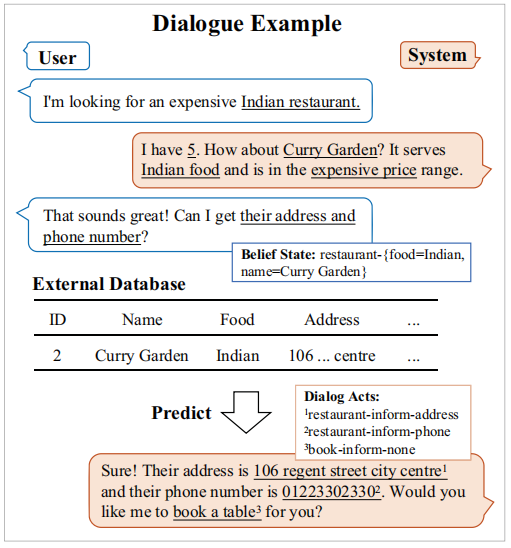 Method
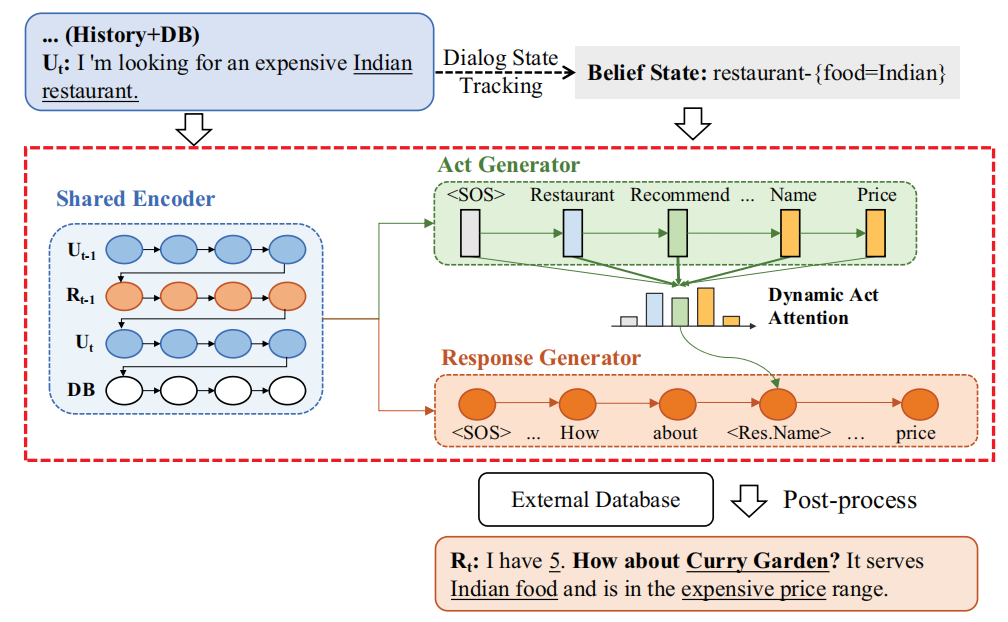 MARCO
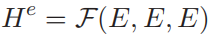 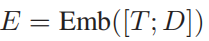 Method
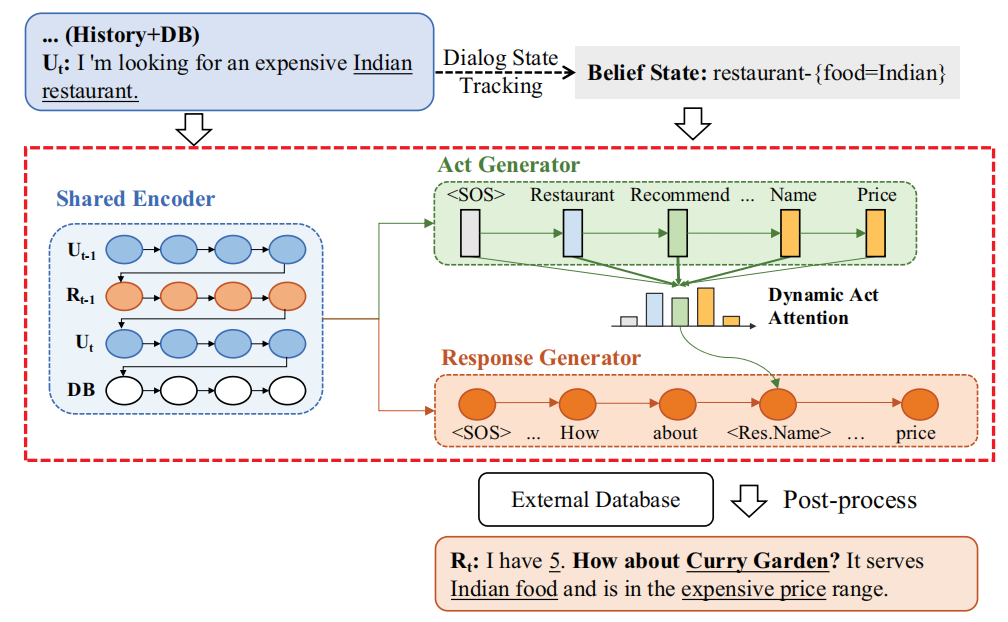 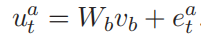 Method
each act word embedding
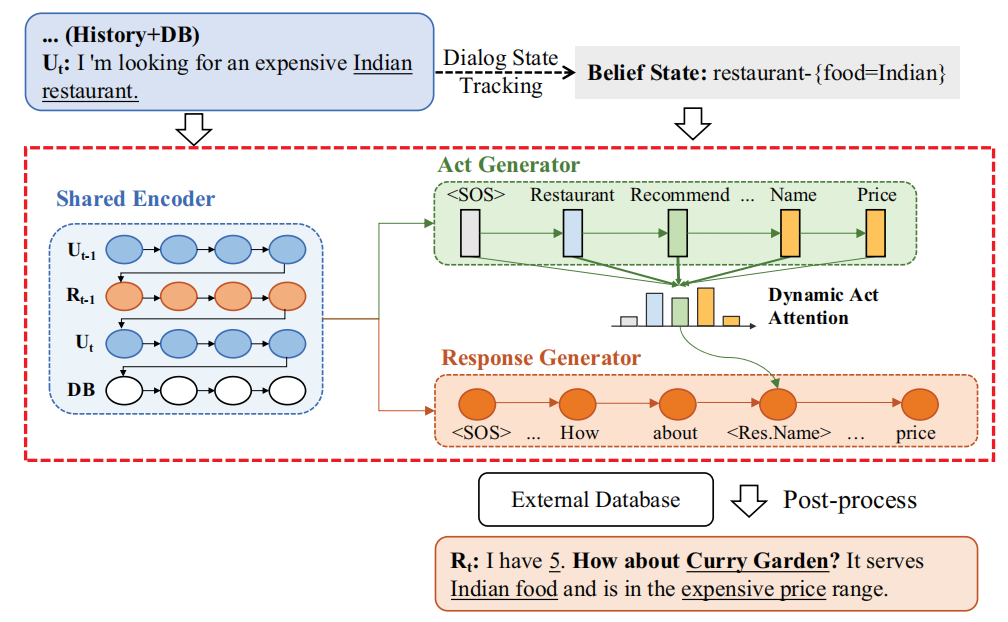 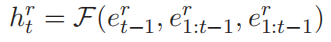 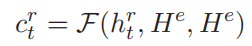 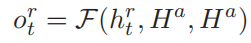 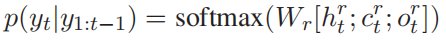 Method
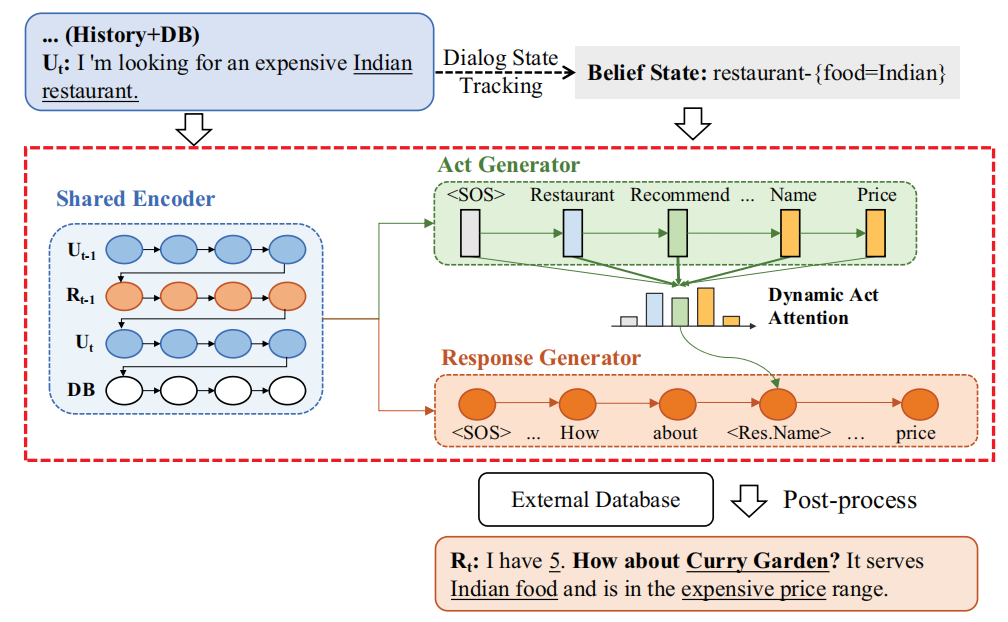 3
Experiments
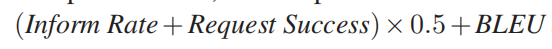 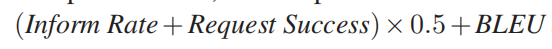 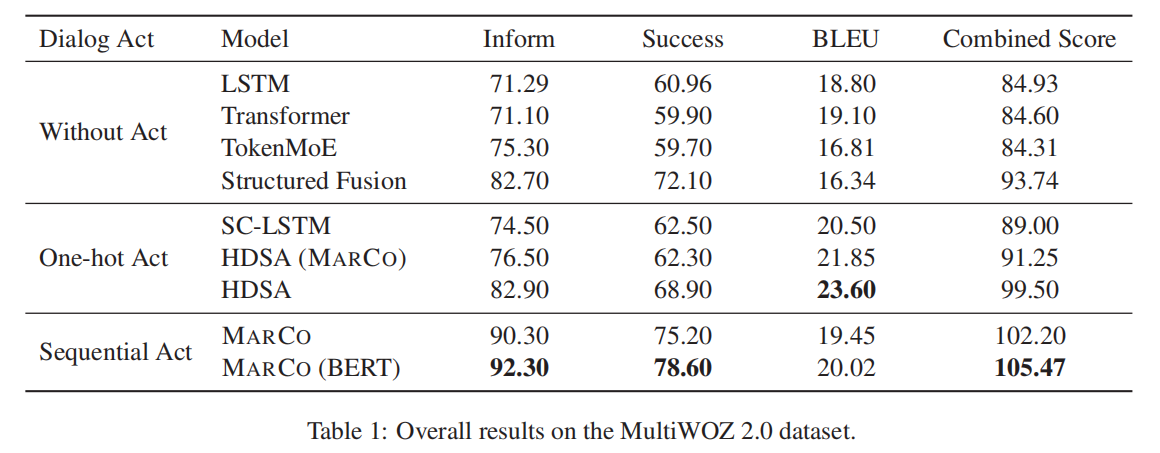 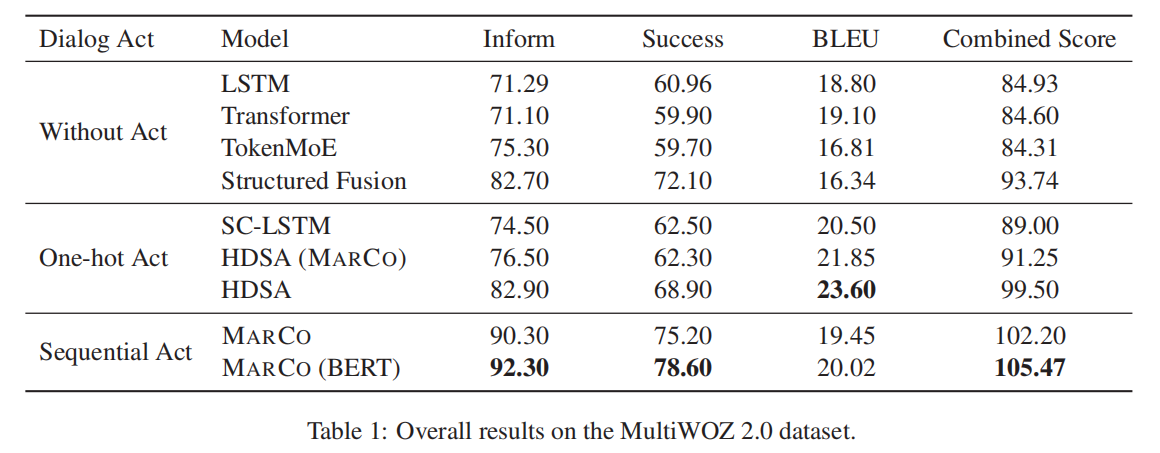 Experiments
Experiments
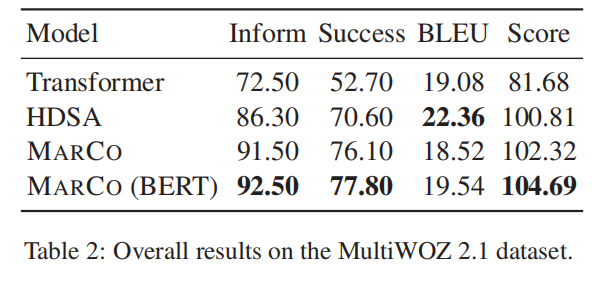 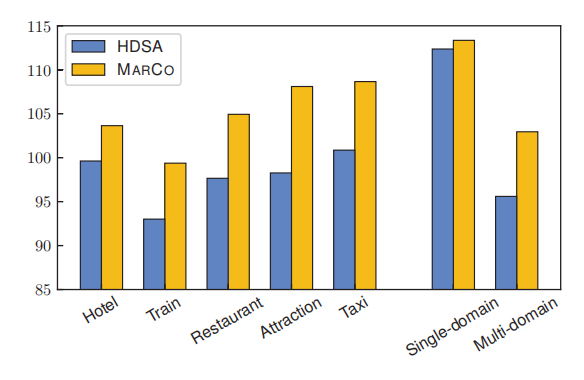 Figure 4: Combined score of MARCO vs. HDSA across different domains.
Experiments
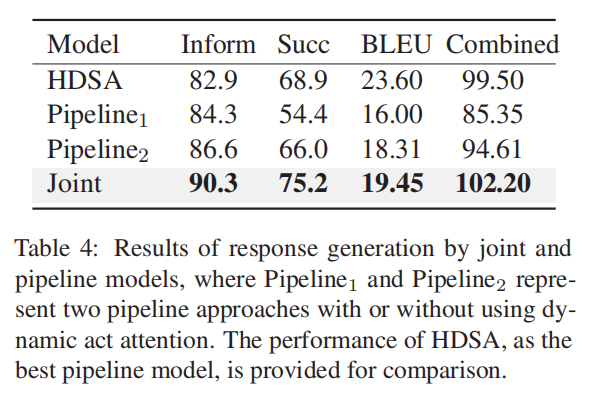 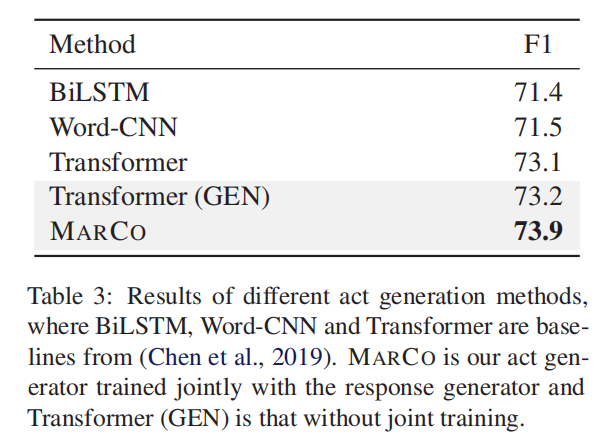 Table 3: Results of different act generation methods
Table 4: Results of response generation models
Experiments
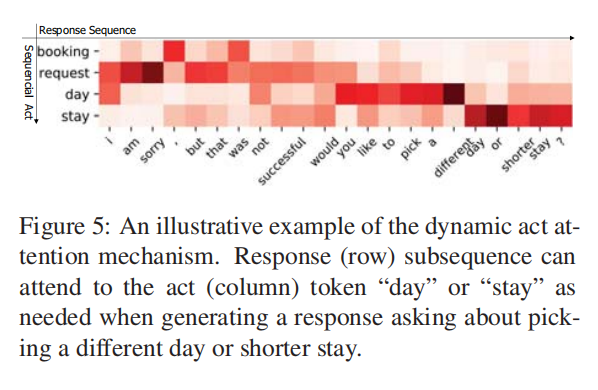 Figure 5: An illustrative example of the dynamic act attention mechanism
Experiments
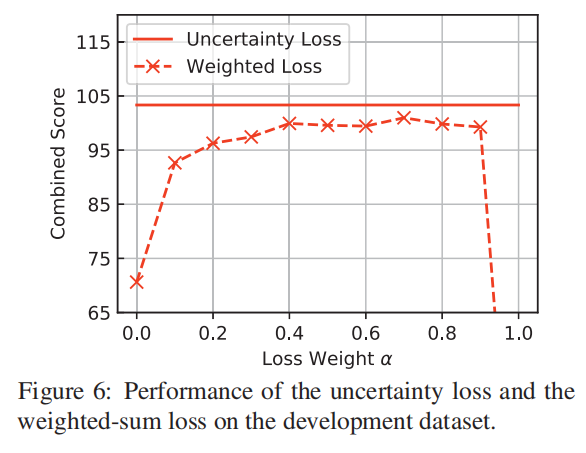 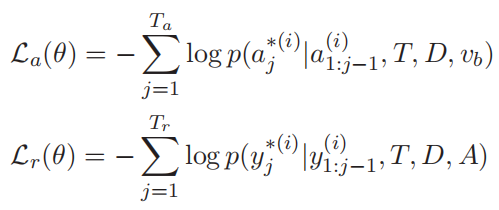 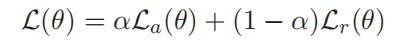 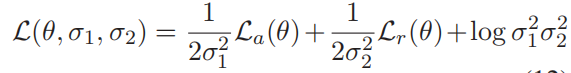 Experiments
4
Conclusion
♦model dialogue act prediction as a sequence generation problem
                                                                          exploit act structures
♦propose a co-generation model
                            (generate dialogue acts and responses sequences jointly)



♦with an uncertainty loss used for adaptive weighting
Conclusion
THANKS